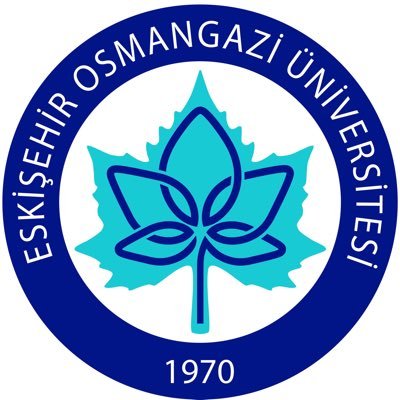 T.C. 
ESKİŞEHİR OSMANGAZİ ÜNİVERSİTESİ REKTÖRLÜĞÜ 
HAYVAN DENEYLERİ YEREL ETİK KURULU
 ( HADYEK)
XXI. DENEY HAYVANLARI KULLANIM SERTİFİKASI EĞİTİM PROGRAMI
 (A KATEGORİSİ)
(FARE, SIÇAN VE TAVŞAN İÇİN)
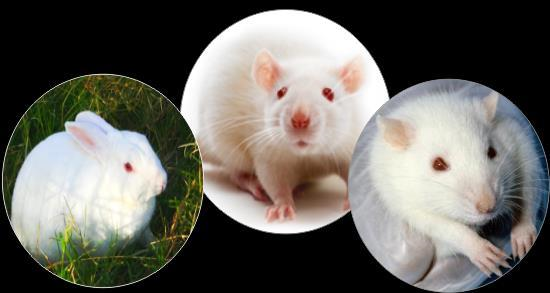 (*) Kayıt ve İletişim: 
HADYEK Sekreteri        : Zeynep ARSLAN 
Tel: (0222) 239 29 79   - 4563 
E-posta: zarslan@ogu.edu.tr  
Web: http://www.ogu.edu.tr (Duyuru sayfası)  
Web: http://hadyek.ogu.edu.tr (Duyuru sayfası)
(**) Kurs Ücreti:
ESOGÜ Tıbbi ve Cerrahi Deney Hayvanları Uygulama ve Araştırma Merkezi (TICAM) Döner Sermaye Hesabına yatırılacaktır.
IBAN No: TR 84 0001 0001 1740 0130 7660 59 
Ziraat Bankası Eskişehir Merkez Şubesi.